Présentation de l’Avancée Stage
Hugo Poirier
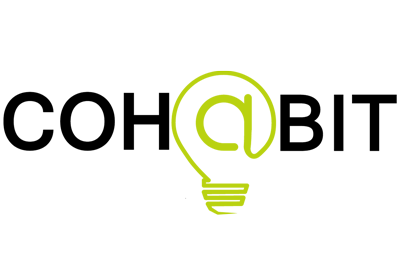 1
Présentation faite le 07 Mai 2021
Poirier Hugo
Introduction
Présentation du module 
Moteur-Roue
Exposition des difficultés rencontrées
Planification des prochaines étapes
Questionnement rôle Clémence
2
Introduction
Principe de fonctionnement du module Moteur-Roue
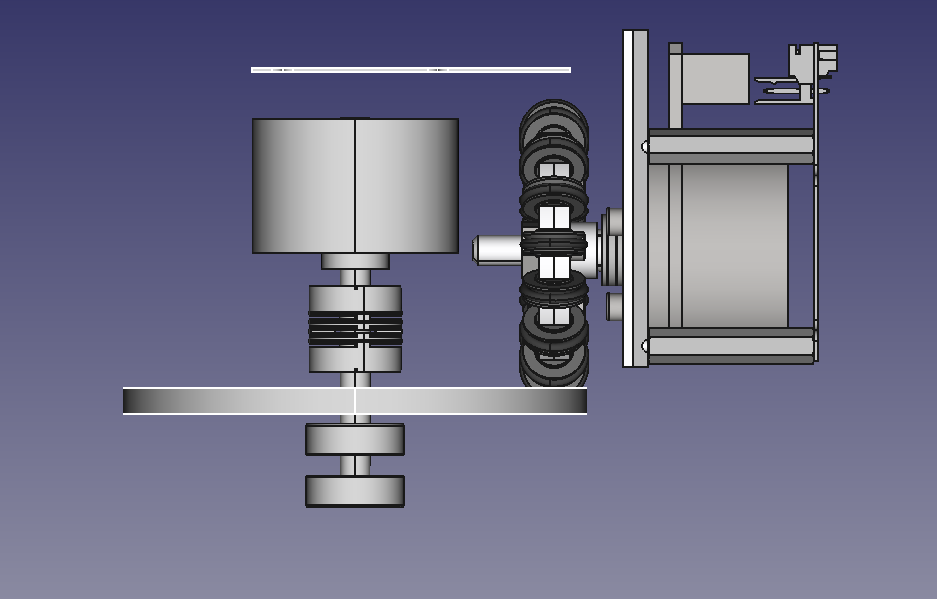 Driver moteur
Moteur
Roue et moteur 
du robot
Accouplement flexible
Plaque tourne-disque
Roulements
3
Schéma du module Moteur-Roue fait sur Freecad
I. Présentation des schémas du module Roue-Moteur
4
I. Présentation des schémas du module Roue-Moteur
A. Dimensionnement de la plaque tourne disque
Vmax du robot = 9 m/s
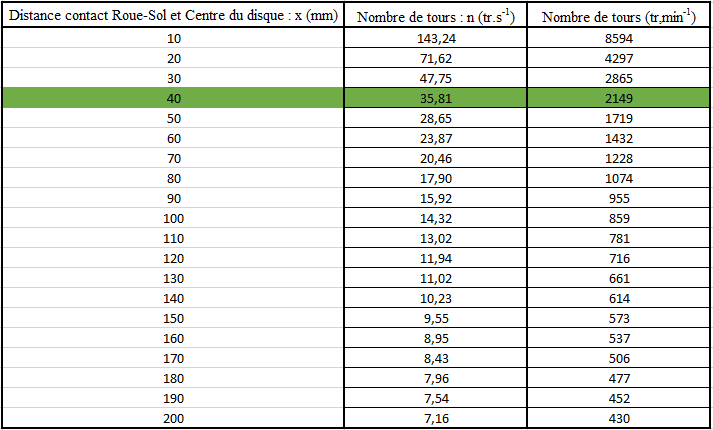 Diamètre plaque = 90mm
Epaisseur = 5 mm
5
Calcul du dimensionnement de la plaque tourne-disque
I. Présentation des schémas du module Roue-Moteur
B. Schéma cinématique
Montre les déplacements relatifs des pièces
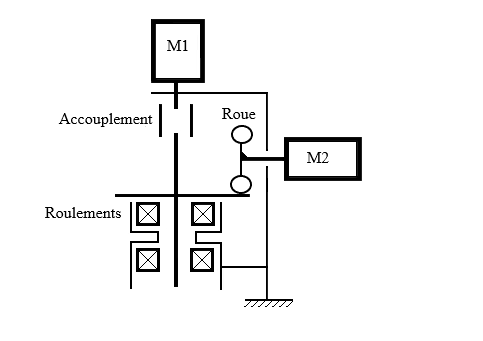 Ce qui est fixe : 

- Corps de roulement
- Platine autour du module
- Driver moteur
Ce qui tourne ensemble:

- Arbre moteur
- Accouplement
- Arbre du banc
- Plaque tourne-disque
- Roulements
6
Schéma cinématique du module Roue-Moteur
I. Présentation des schémas du module Roue-Moteur
C. Schéma mécanique
7
II. Planification des prochaines étapes
8
II. Planification des prochaines étapes
Modèle CAO complet avec platine adaptée
Etude des coûts d’achat et/ou usinage de chaque pièce
 Référence si achat
Lancement de la fabrication des pièces validées
Etude des codes nécessaires pour le fonctionnement du module
9
III. Questionnement du rôle de Clémence
10
III. Questionnement Clémence
Manipulation du robot
Besoins informatiques
Acquisition et Analyse des données
Gestion de l’interface
Manipulation du robot depuis l’interface ?
11
III. Questionnement Clémence
Manipulation du robot:
 Code info par l’utilisateur
L’interface :
 Lecture des résultats
Modifier la vitesse de rotation
Manipulation du robot:

Code info par l’utilisateur
&
Depuis l’interface
Touche du clavier
ou
Boutons de l’interface
Modifier le sens de rotation
12
Conclusion
Retard par rapport aux objectifs
Manque d’esprit critique sur certains choix
Représentation des pièces mécaniques dans les schémas
Sous-estimation de la difficulté de la partie mécanique
Accélération du rythme de travail sans baisse de qualité
13
Merci de votre attention
14